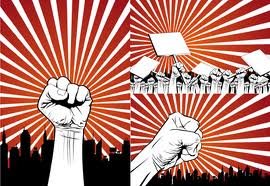 L19: The Conservative Resurgence and the Reagan Revolution (1968-1992)
Striving for Balance Between Democracy and Authority
Agenda
Objective:
To evaluate the conservative back lash to New Deal/Great Society Programs in the 1970s and 1980s.
To assess the conservative strategy for “hollowing out” government in the 1970s and 1980s.
Schedule:
1.  Whole Class Discussion
Homework

Unit Test

Yellow = Mon 11/5
Tan = Fri 11/2
Purple = Fri 11/2